ŠIKANA
tvořeno žáky 9.B.
šikana  - úvod
je jakékoli záměrné a opakované chování, jehož cílem je ublížit, ohrozit, zastrašovat či ponižovat jiného člověka, případně skupinu lidí 

  je to cílené a opakované užití fyzických a psychických útoků jedincem nebo skupinou vůči jedinci či skupině jedinců, kteří se neumí nebo z nejrůznější důvodů nemohou bránit 

zahrnuje jak fyzické útoky v podobě bití, vydírání, loupeží, poškozování věcí, tak i útoky slovní v podobě nadávek, pomluv, vyhrožování či ponižování
úvod
- může mít i formu sexuálního obtěžování až zneužívání 

- dnes je navíc čím dál tím častější šikana prostřednictvím internetu a mobilu tzv. kyberšikana 

 - šikana se může projevovat i v nepřímé podobě jako přehlížení a ignorování jedince či jedinců danou skupinou
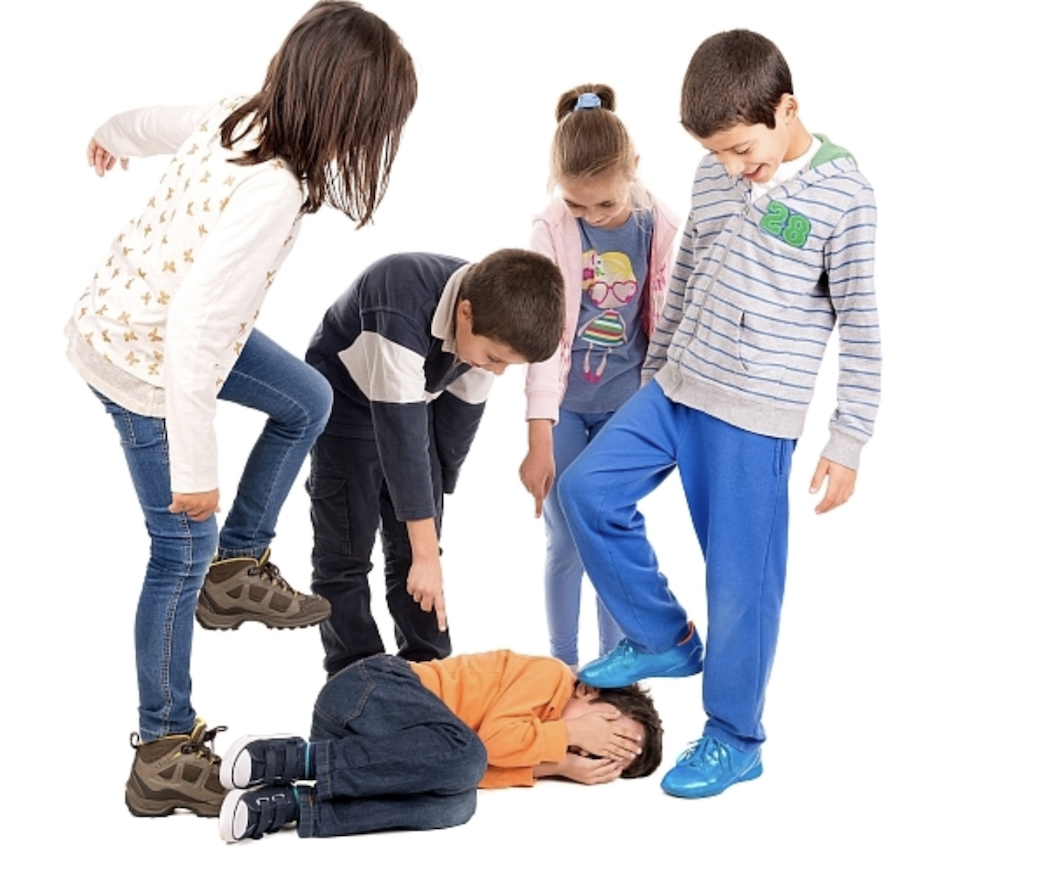 čas na otázky  ???
Už jste se někdy setkali s tím, že by se vám někdo za něco posmíval nebo vás zesměšňoval před ostatními ? 

Jak byste se zachovali kdyby vaší kamarádce/kamarádovi někdo ubližoval ?  

A svěřil se vám někdo někdy s tím, že je terčem šikany nebo něco takového ?
FORMY ŠIKANY
- šikana podle agrese 
- prostředku týrání : fyzická, psychická a smíšená šikana,   kyberšikana = jako specifická forma psychické šikany  

- šikana podle věku a typu instituce : šikana mezi předškoláky, žáky prvního stupně a druhého stupně, učni, gymnazisty, šikana mezi vysokoškoláky, šikana v práci, šikana mezi vězni atd.

- šikana z genderového hlediska : chlapecká a dívčí šikana, homofobní šikana, šikana dívek vůči chlapcům atd. (rozumíš pojmu genderové a homofobní?)
FORMY ŠIKANY
- šikana odehrávající se ve školách

- šikana podle speciálních vzdělávacích potřeb aktérů : šikana neslyšících, nevidomých, tělesně postižených, mentálně retardovaných jedinců apod.
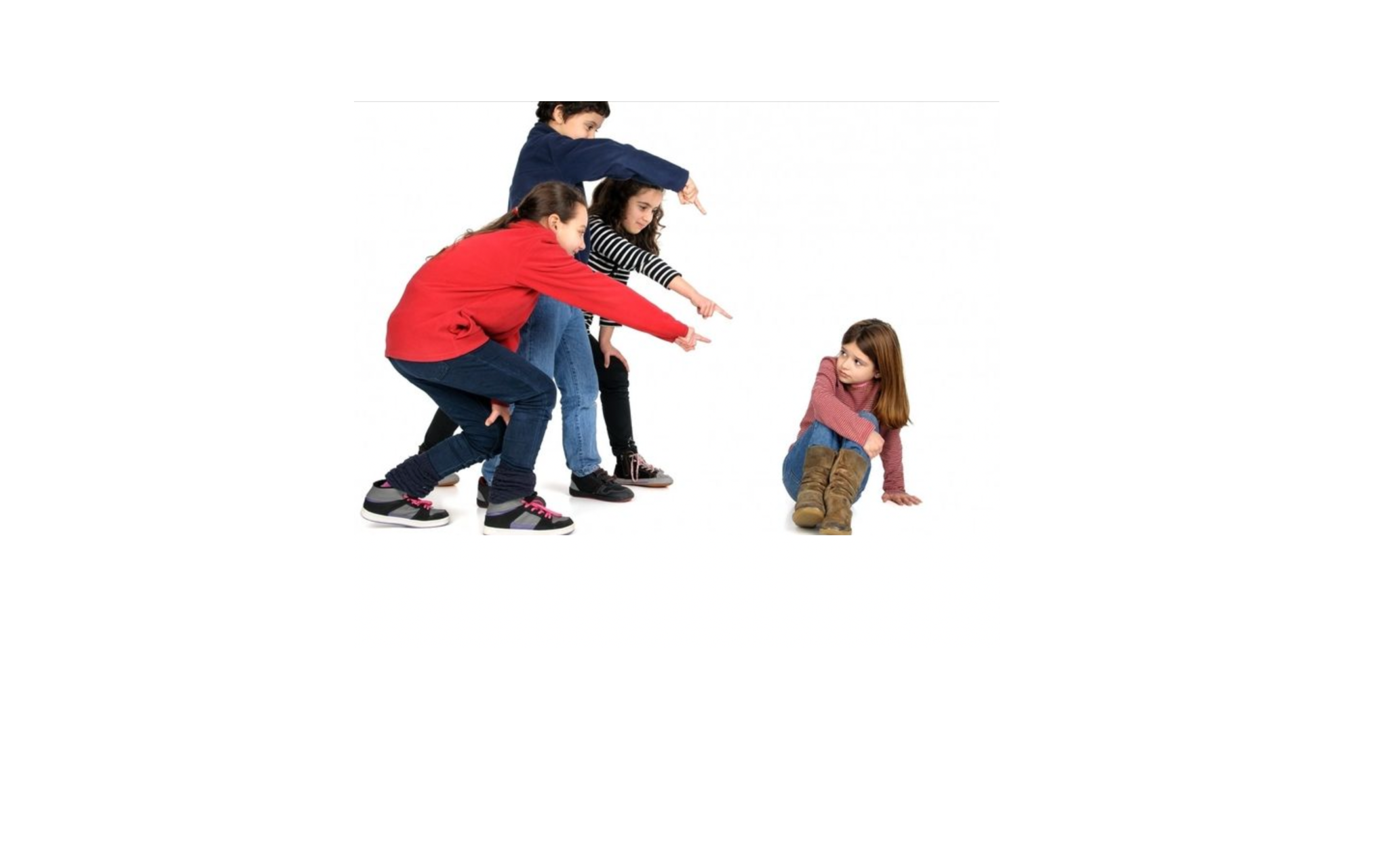 ČAS NA OTÁZKY ???
Už jste se někdy setkali s postiženým člověkem, pokud ano    jak jste se k němu chovali?

Setkali jste se už někdy s kyberšikanou, pokud ano jak jste ji řešili?

Zažili jste někdy šikanu ve škole?
DŮSLEDKY ŠIKANY
- šikana způsobuje nervozitu, úzkost, sebepoškozování, sklony k sebevraždě, stranění kolektivu, poruchy koncentrace a deprese 


- k těmto poruchám se připojuje snížené sebehodnocení a sebevědomí
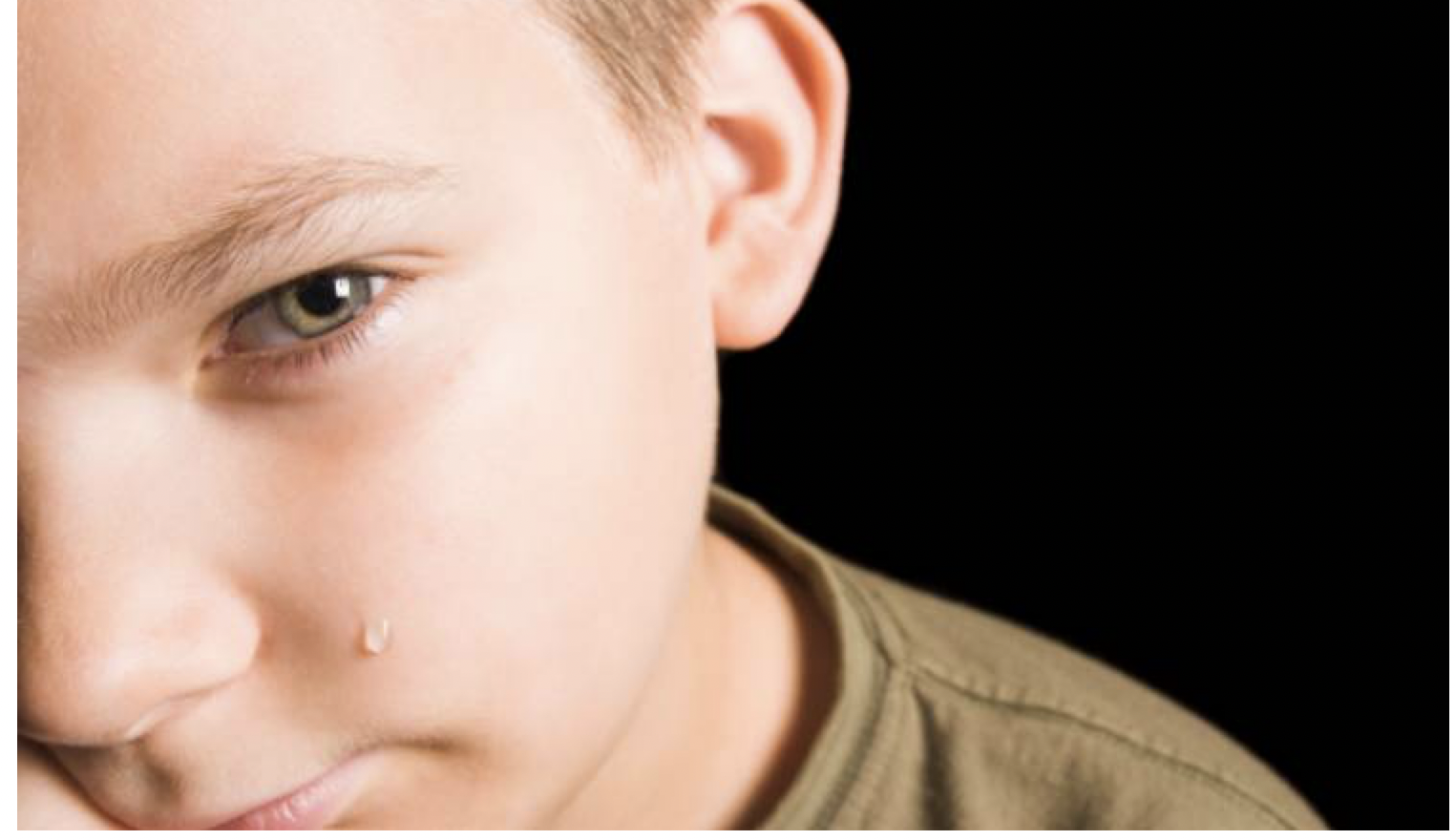 POMOC PŘI ŠIKANĚ
- říct to rodičům, hodnému učiteli ze školy, školními psychologovi, výchovnému poradci 

- důležité je, aby vyslechl a snažil se pomoct 

- !pro vážné situace volat policii 158!
ČAS NA OTÁZKY ???
Myslíš si že je dobré se se šikanou někomu svěřit ?

2. Komu by ses svěřil ty ? 

3. Myslíš, že se šikana dá zvládnout bez pomoci ostatních ?